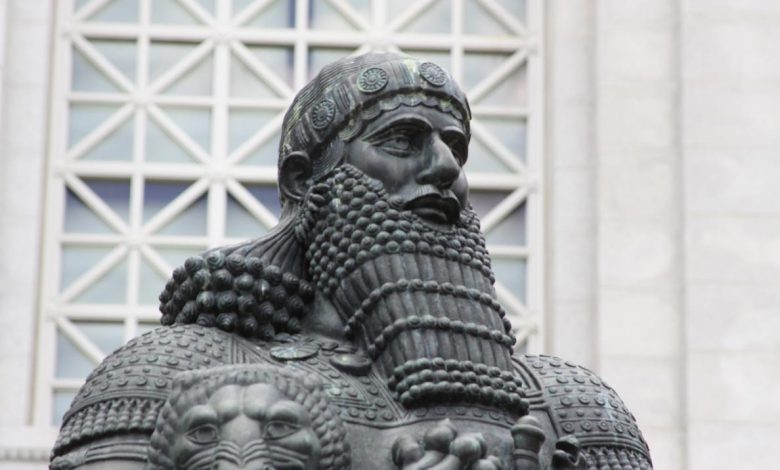 النفقات
قروض للمحتاجين 
منح مالية للفقراء
قروض العبيد
قروض الاسرى
اموال المشاريع
رواتب الموظفين
صور الضرائب
١.اموال عينية 
٢. اعمال سخرة
الفصل الرابع النظام العقابي
اولا : الجرائم العامة : وهي الجرائم التي ترتكب ضد الدولة وجرائم زنا المحارم وجرائم السحر والجرائم الدينية .
الجرائم الموجهة ضد الدولة :أ.جرائم  المتآمرين ضد الدولة  ب. الجرائم العسكرية               ج.الجرائم الموجهة ضد القضاء .
الجرائم الخاصة : أ. جرائم الضرر الجسمي ب. جرائم السرقة  ج. جرائم الاحوال الشخصية